«Химический парк Тагил»
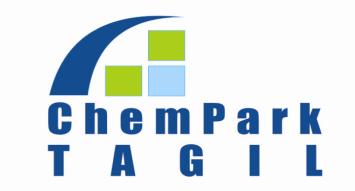 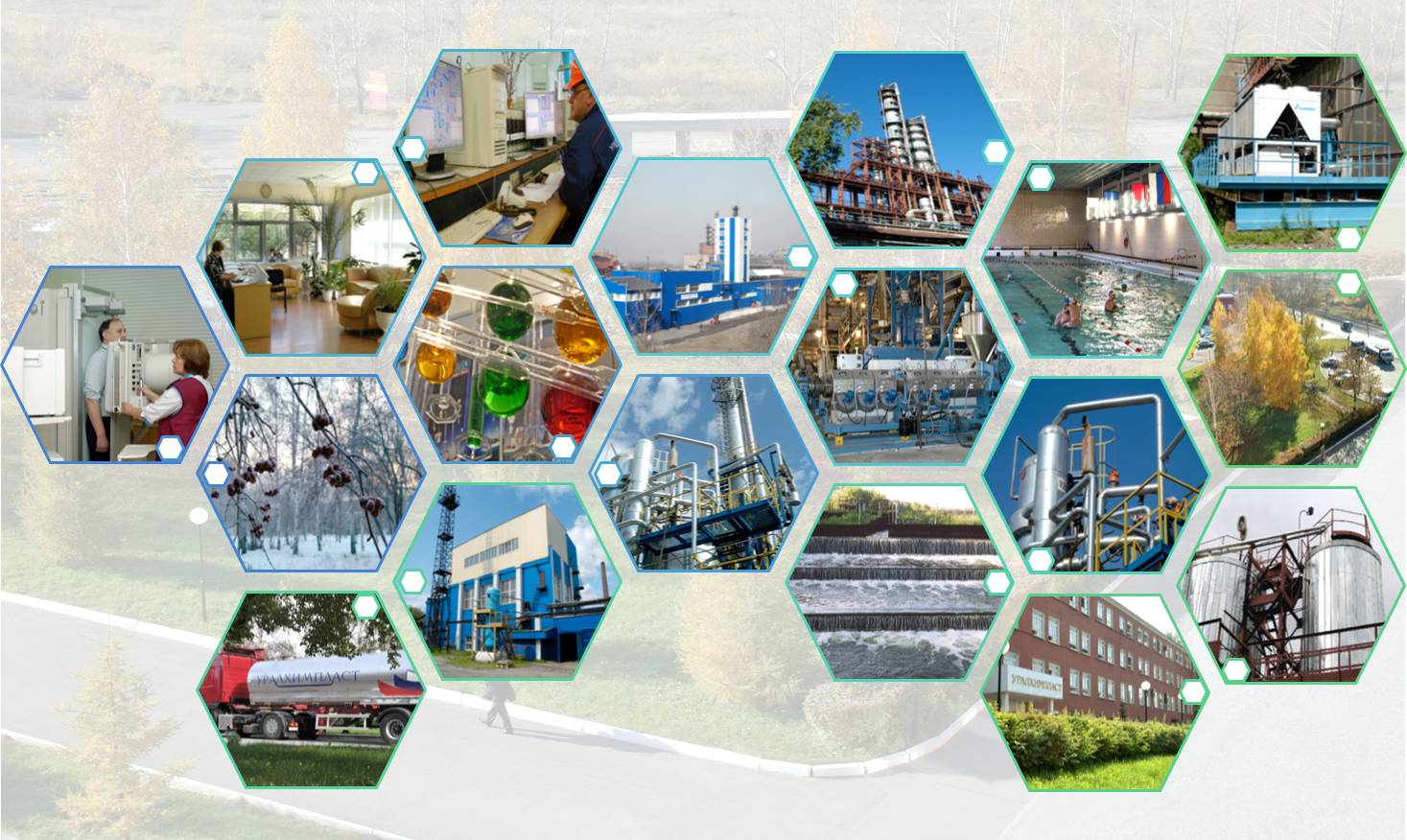 Характеристика участка
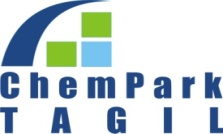 Вид права – собственность. 
Основной разрешенный вид использования – эксплуатация промышленной площадки, с железнодорожными путями.
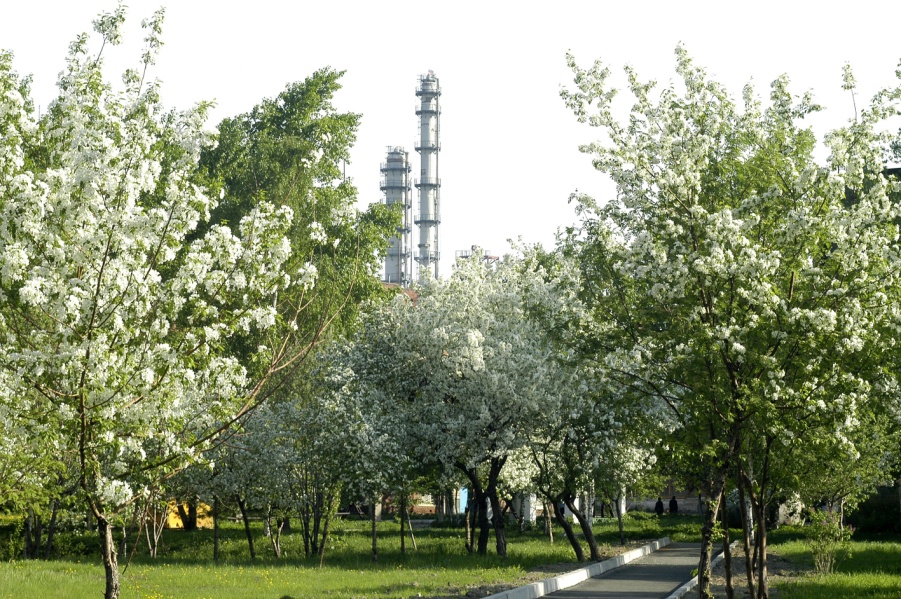 2
Территория Химпарка
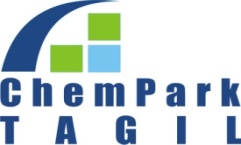 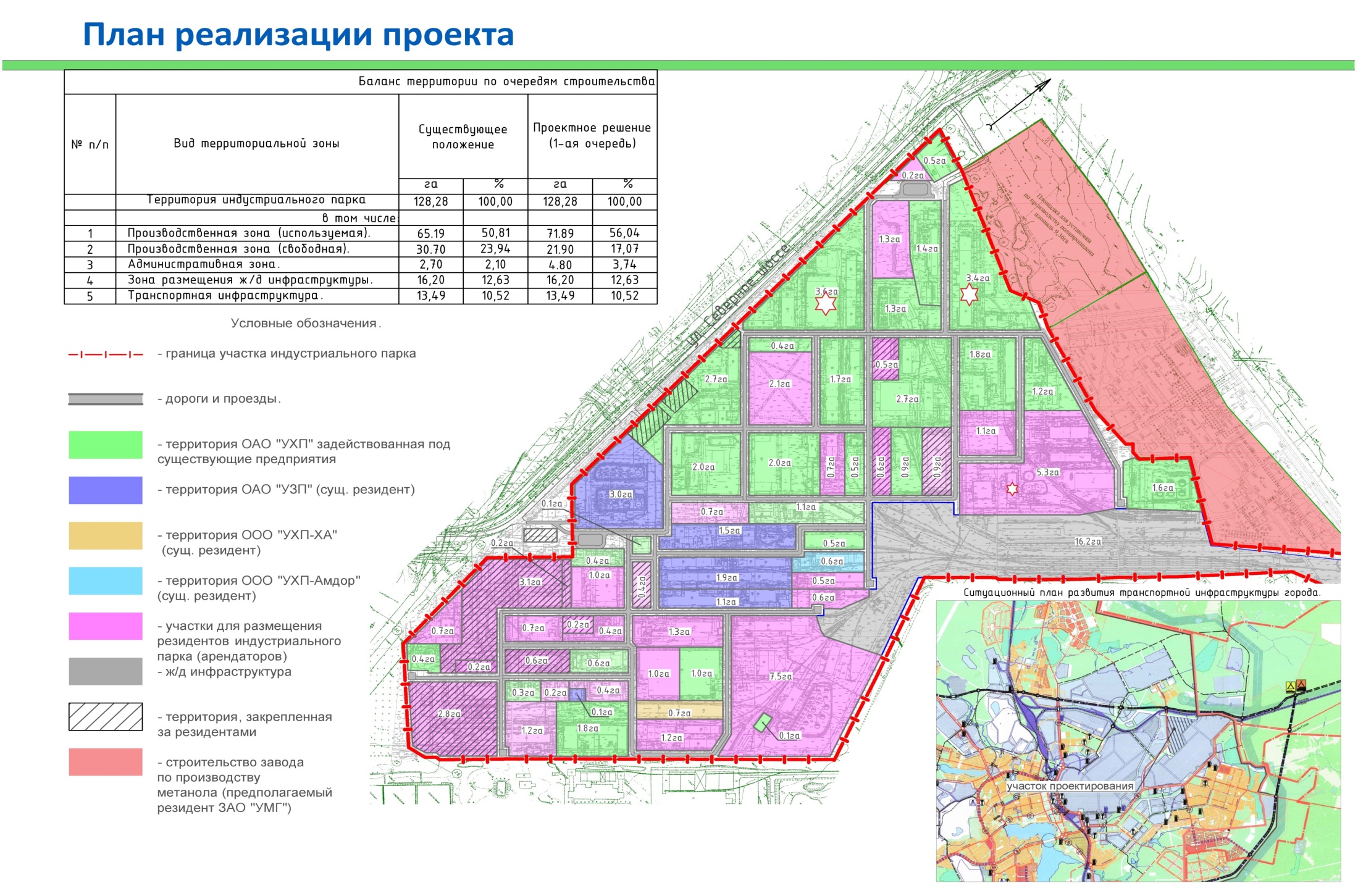 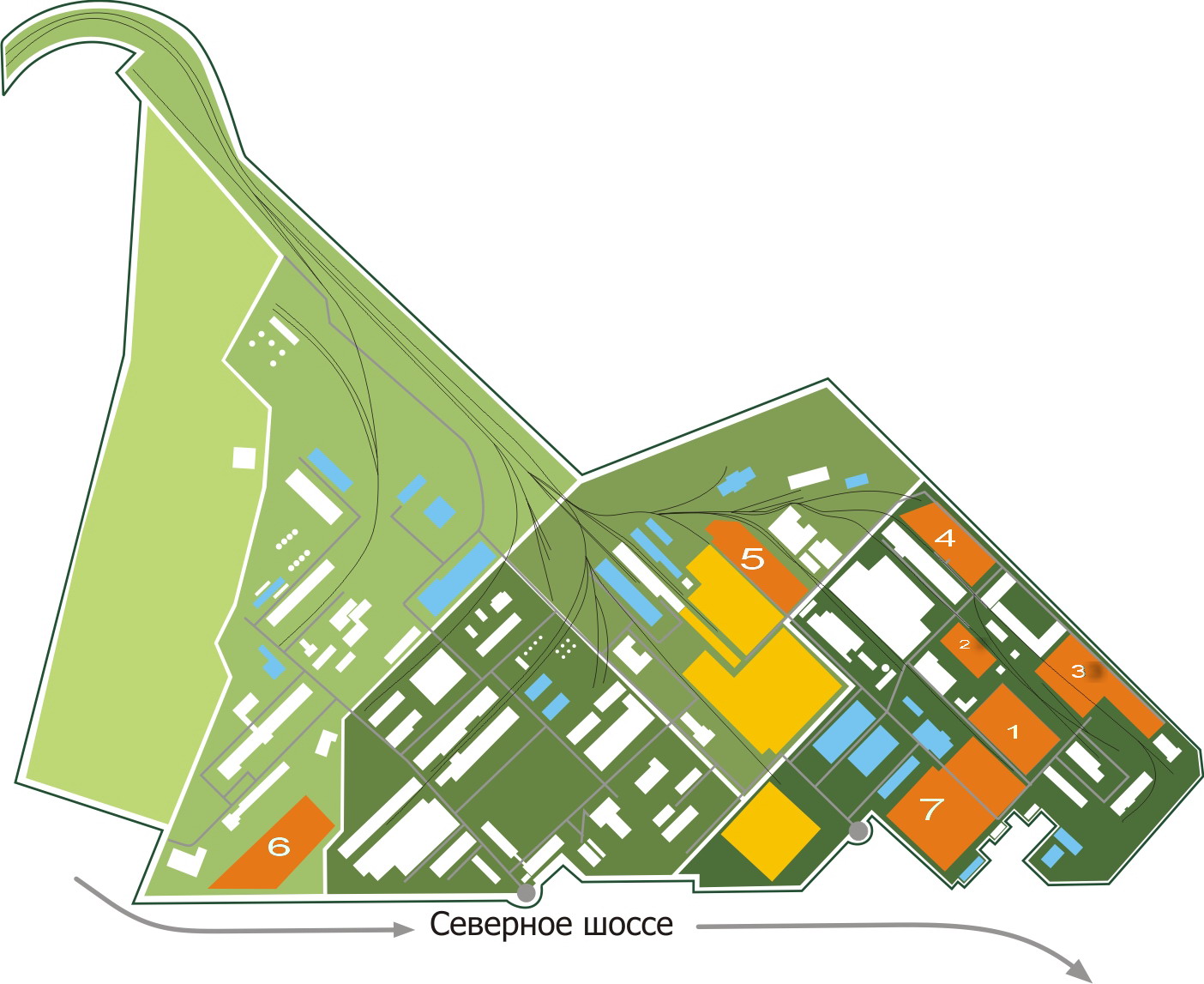 Свободные участки
Свободные здания
Используемые объекты
УралМетанолГрупп
3
Инфраструктура Химпарка
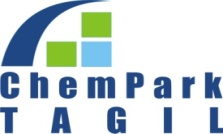 Инфраструктура ХимПарка
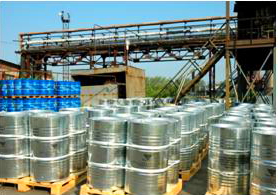 Свободные мощности энергоносителей
  Отвод стоков на собственные очистные сооружения
  Полигон для утилизации твердых промышленных отходов 
  Печи термического  обезвреживания для утилизации 
    химических загрязненных стоков
  Развитая сеть внутриплощадочных автомобильных дорог
     общей протяженностью  около 35 км
  Развитая сеть железнодорожных путей – около 20 км по
     территории Парка
  Собственные складские помещения для хранения сырья и
     готовой продукции
  Сеть коммуникаций на территории Парка
  Организованная охрана территории Парка
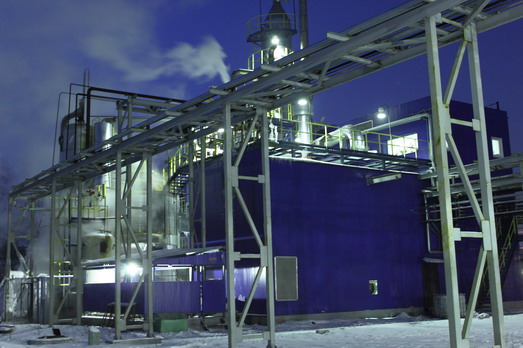 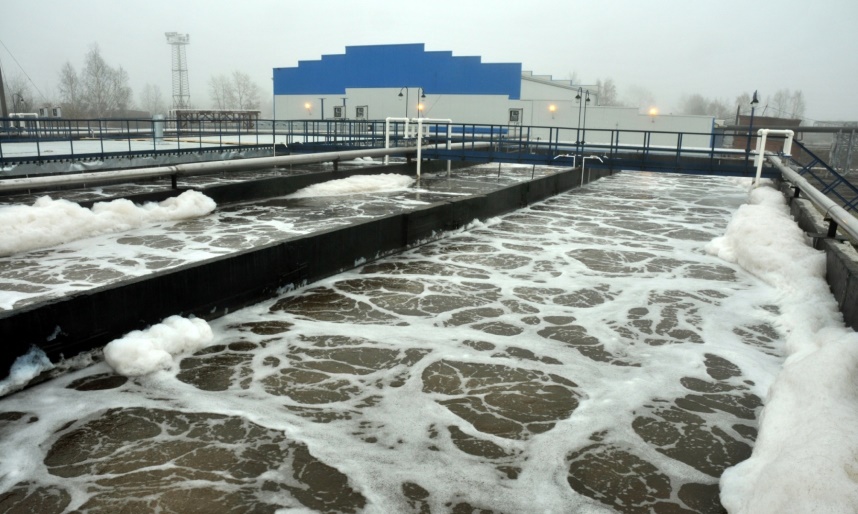 Имеющиеся энергоресурсы
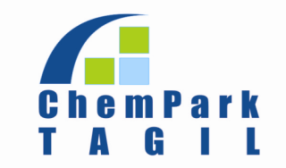 Основные виды сырья и готовой продукции
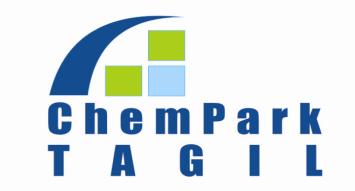 6
Основные резиденты
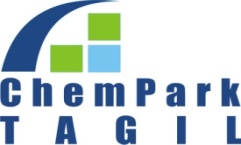 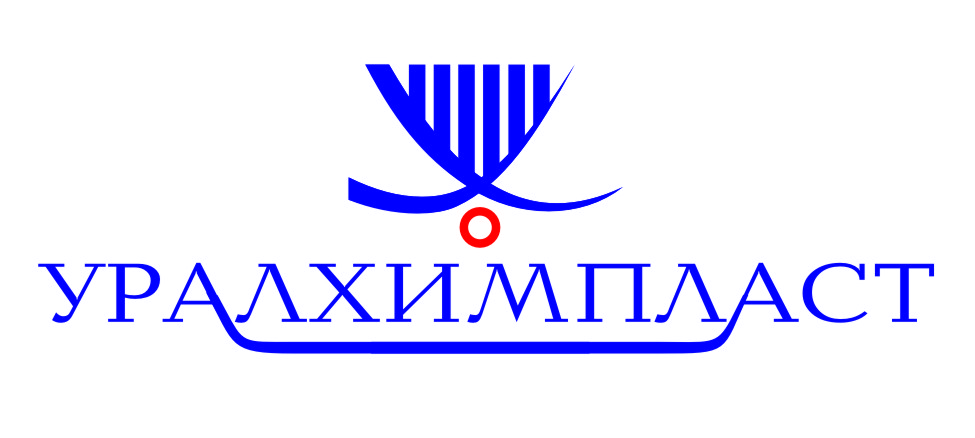 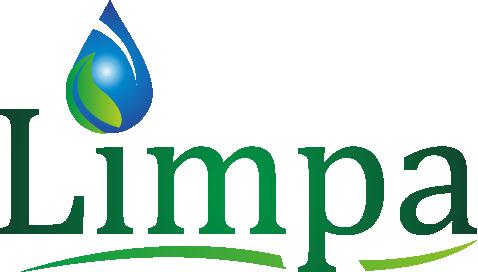 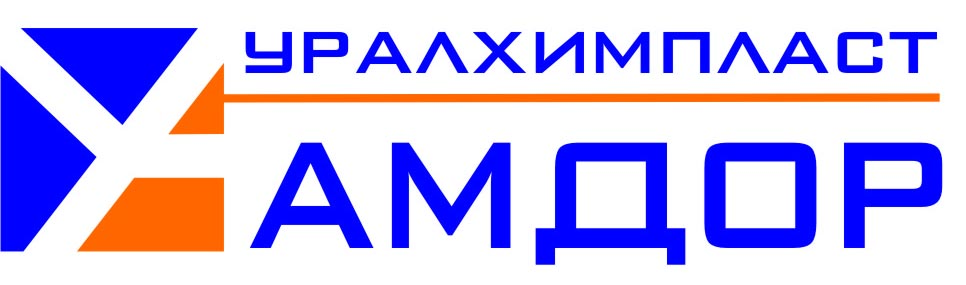 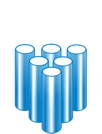 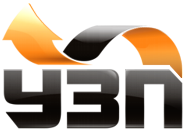 Буровик
Экотехнологии-2005
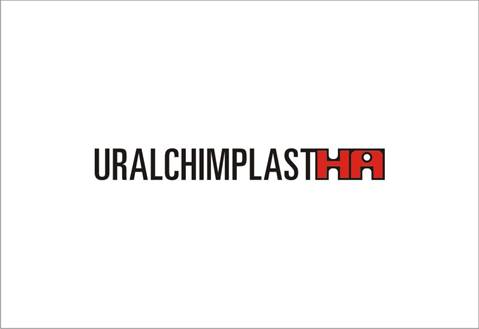 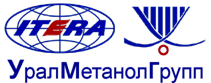 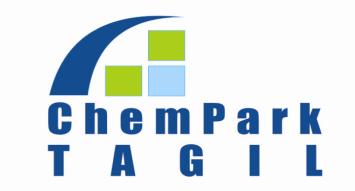 Проекты в действии
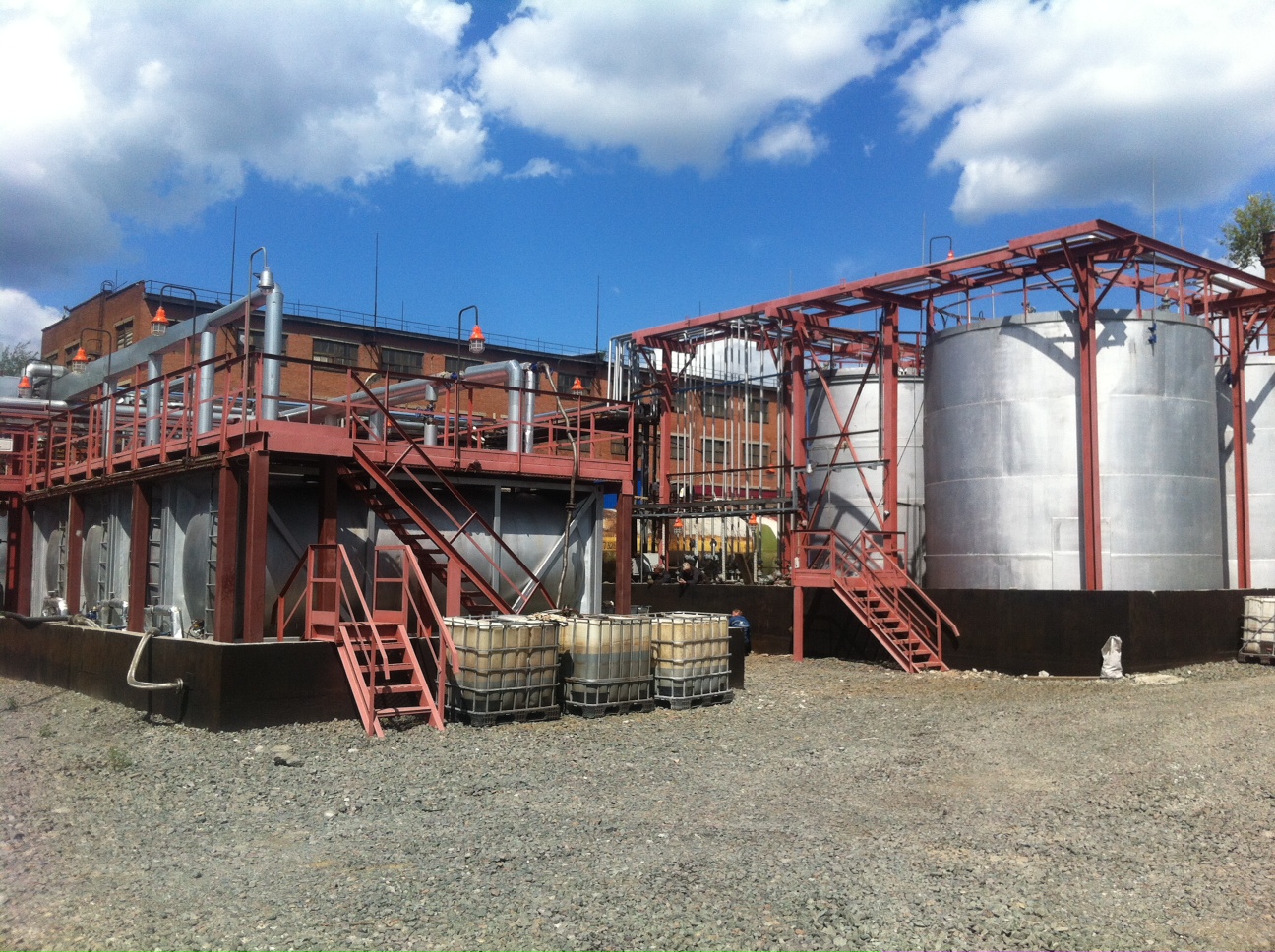 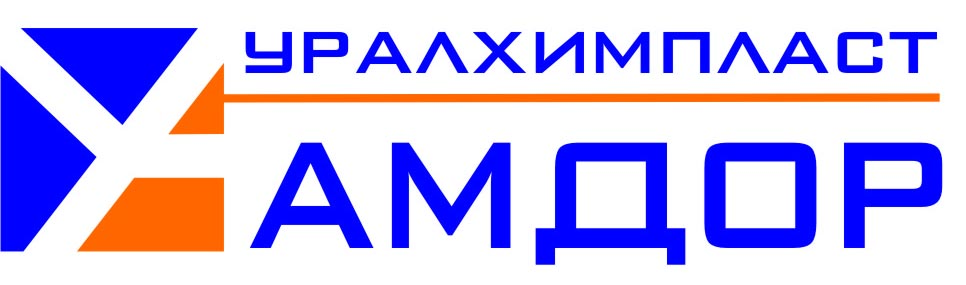 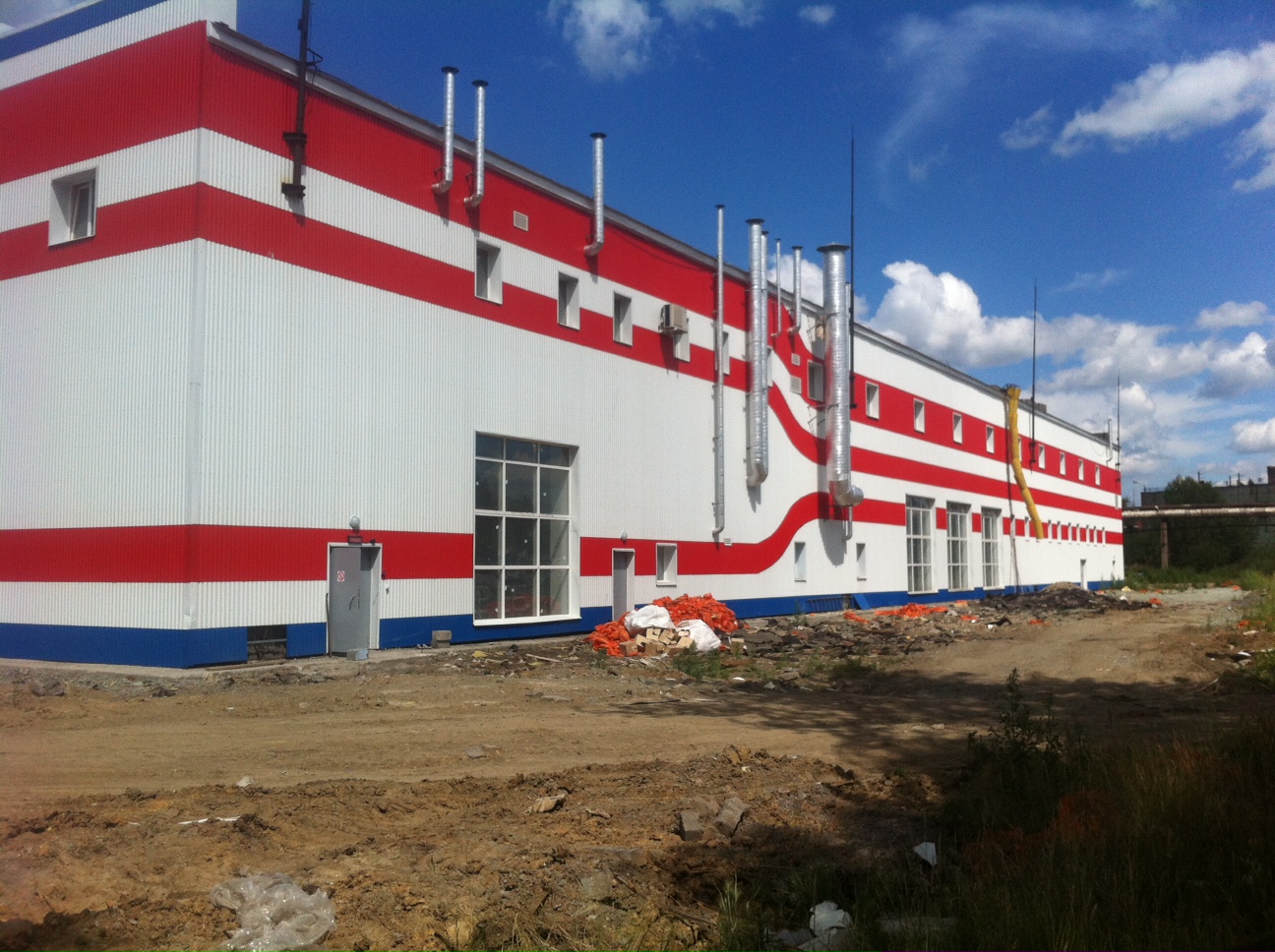 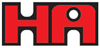 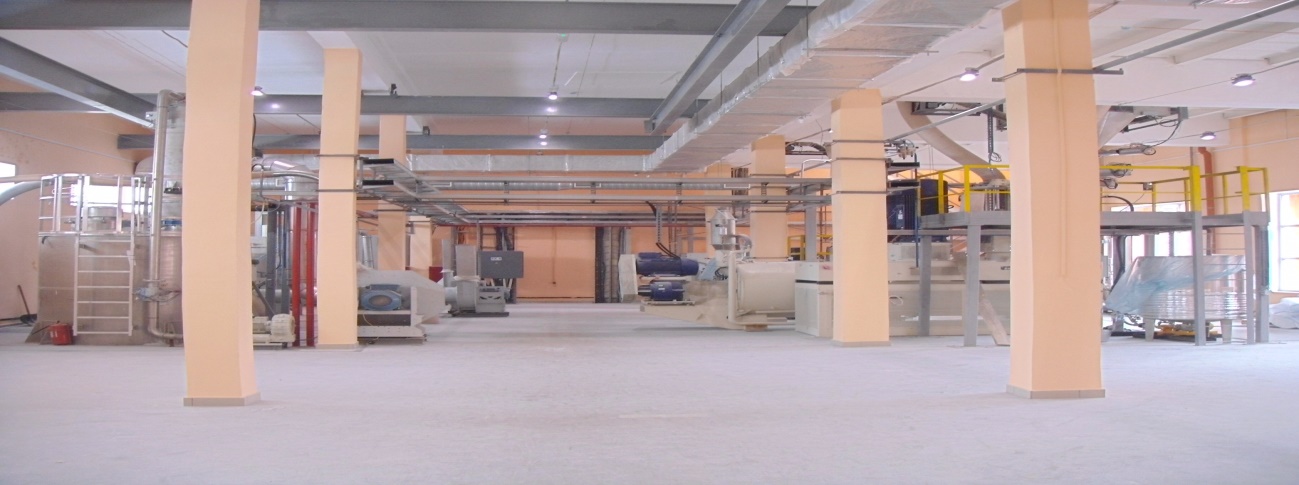 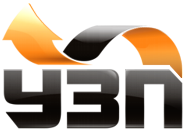 Manufacture of PVC compound
8
Основные результаты резидентов 
Химического парка за 2012 - 2016 г.
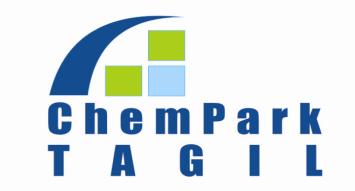 9
Сервисы ХимПарка Тагил
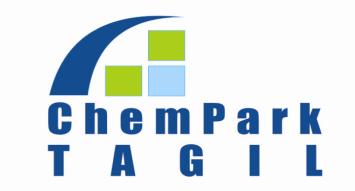 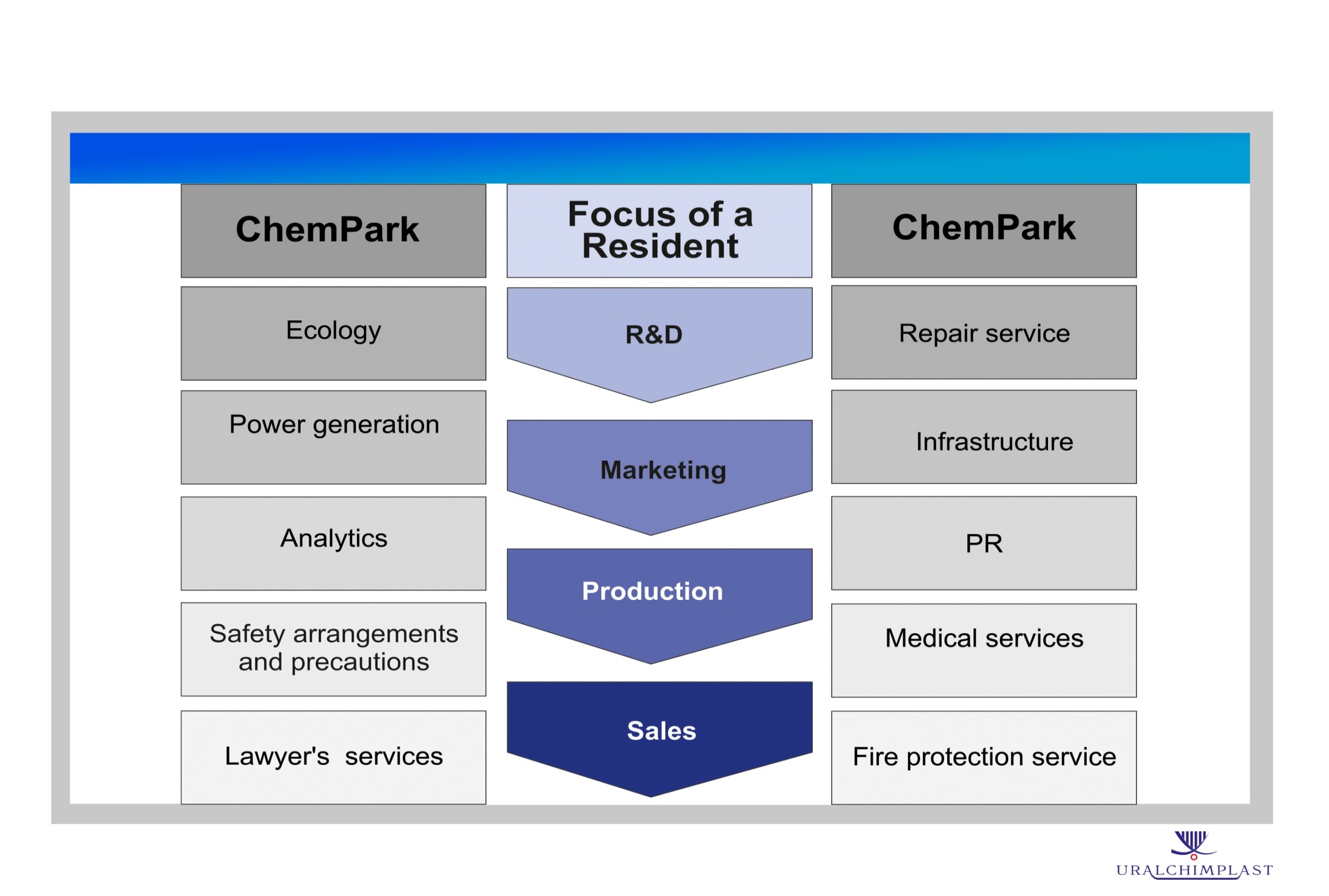 Цели 
резидента
ХимПарк
ХимПарк
Ремонтные
 услуги
Экология
R&D
Энергетика
Инфраструктура
Маркетинг
Аналитика
PR
Производство
Медицинские услуги и спортивный комплекс
Охрана труда и пром. безопасность
Продажи
Пожарная охрана
Юридические услуги
Добро пожаловать в «Химический парк Тагил»!АО Управляющая компания «Химический парк Тагил»622001 г. Нижний Тагил, Свердловская область, Россия. Северное шоссе 21, оф. 7+7/3435/346201+7/3435/346040www.chptagil.com
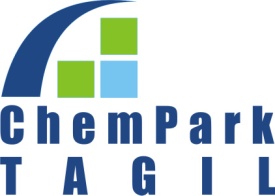 11